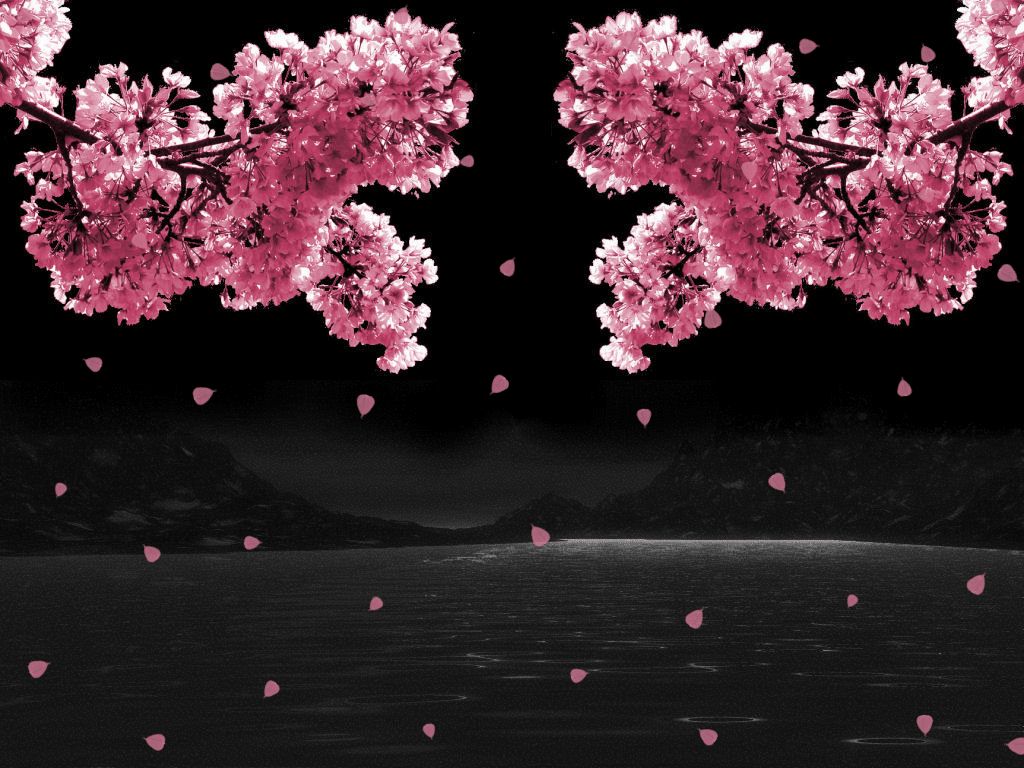 মাল্টিমিডিয়া ক্লাসে স্বাগতম
3/16/2020
Farhana Begum
শিক্ষক পরিচিতি
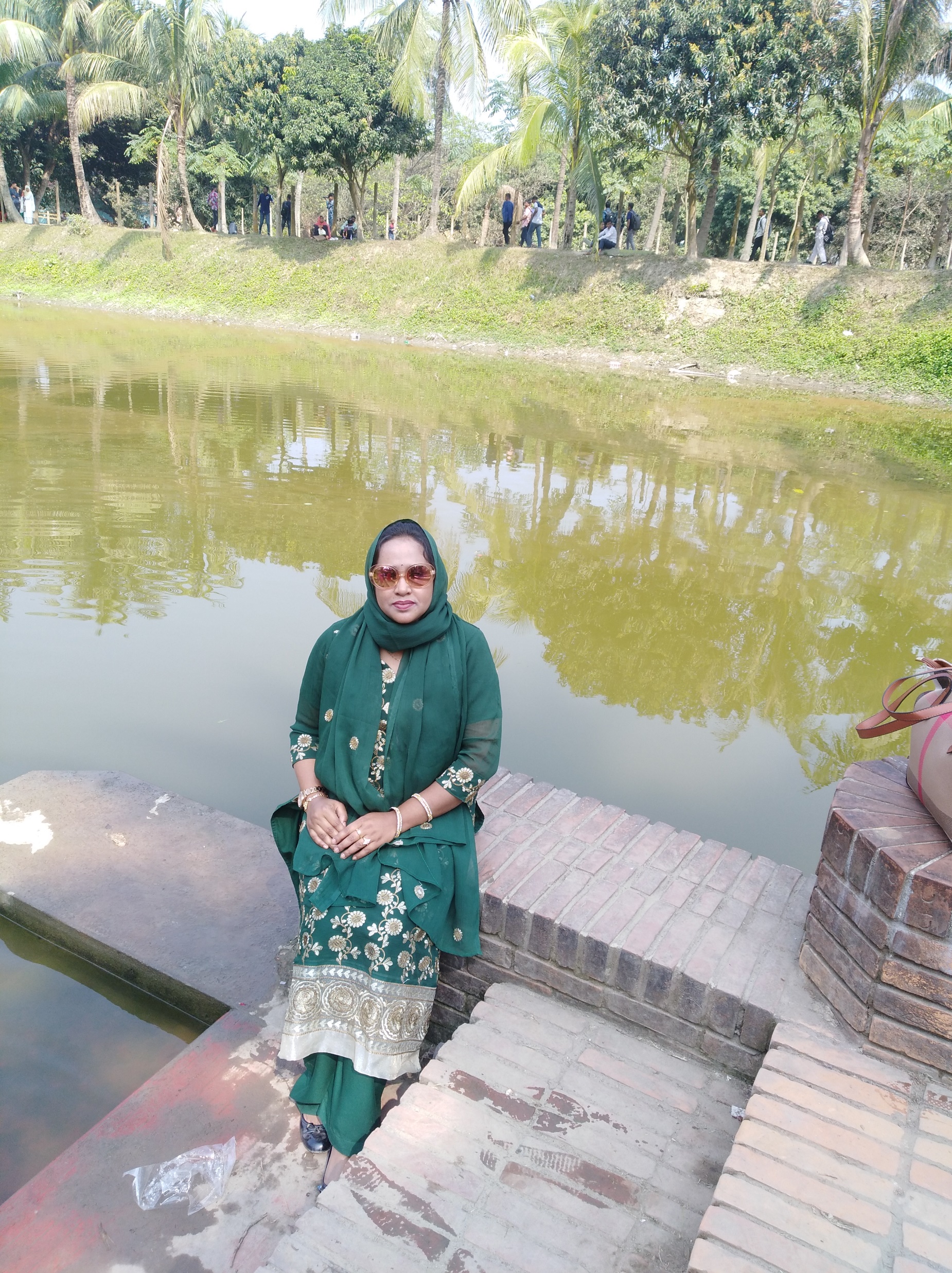 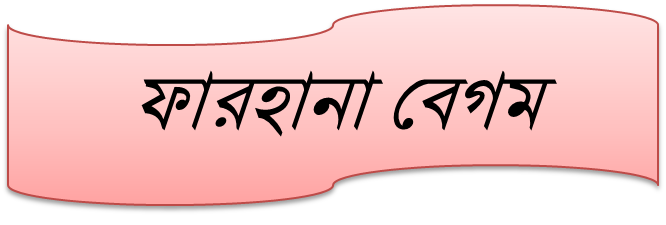 সহকারি শিক্ষক
সুলতান মাহমুদপুর সরকারি প্রাথমিক বিদ্যালয়
সদর,হবিগঞ্জ।
3/16/2020
Farhana Begum
বিষয় পরিচিতি
বিষয়ঃ বাংলা
শ্রেণিঃ দ্বিতীয়
পাঠঃ দুখুর ছেলেবেলা
পাঠ্যাংশঃ গ্রামের-পাখি হতাম
3/16/2020
Farhana Begum
শিখনফল
1.1.2বাক্য ওশব্দে ব্যবহৃত বাংলা বর্ণমালার ধ্বনি মনোযোগ সহকারে শুনবে ও মনে রাখবে।
২.২.১ গল্পকথা শুনে বুঝতে পারব।
১.৩.১যুক্তব্যঞ্জনের সঙ্গে ব্যঞ্জনবর্ণ যুক্ত করে পড়তে পারবে।
3/16/2020
Farhana Begum
আবেগ সৃষ্টি ও পাঠ ঘোষণা
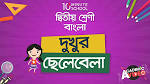 3/16/2020
Farhana Begum
গ্রামের নাম চুরুলিয়া
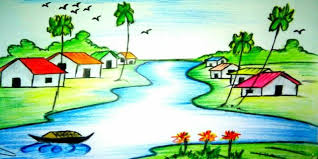 3/16/2020
Farhana Begum
পাড়ার ছেলেদের সাথে খেলা করে এক কিশোর ছেলে
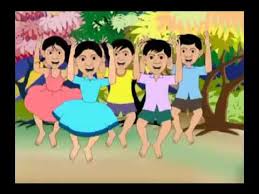 3/16/2020
Farhana Begum
নাম তার দুখু
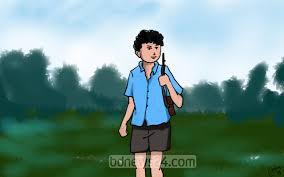 3/16/2020
Farhana Begum
মাথায় ঝাঁকড়া চুল। চোখ দুটো বড় বড়
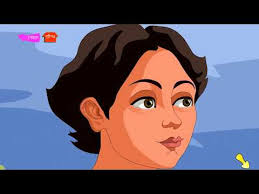 3/16/2020
Farhana Begum
বনে –বাদাড়ে ঘুরে বেড়ায়
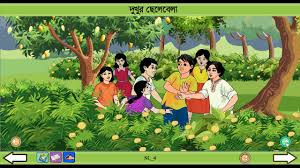 3/16/2020
Farhana Begum
তাল পুকুরের টলটলে পানিতে সাঁতার কাটে
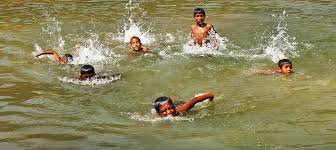 3/17/2020
Farhana Begum
চুরুলিয়া গ্রাম গাছপালায় ঘেরা
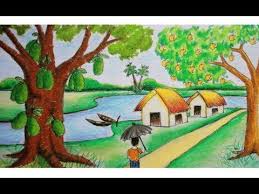 3/16/2020
Farhana Begum
গাছে গাছে পাখি ডাকে
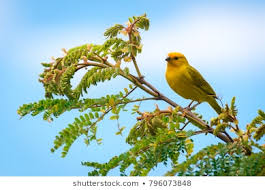 3/16/2020
Farhana Begum
পাখির ডাকে দুখুর ঘুম ভাঙ্গে
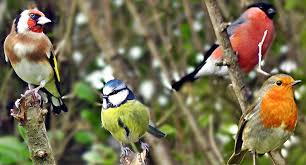 3/16/2020
Farhana Begum
দুখু ভাবে,আমি যদি সকাল বেলার পাখি হতাম
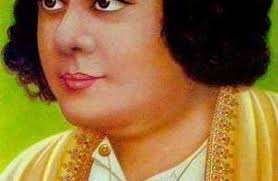 3/17/2020
Farhana Begum
দলীয় কাজ
কঠিন শব্দ খুঁজে বের কর
ঝাঁকড়া
বাদাড়
টলটলে
3/17/2020
Farhana Begum
মূল্যায়ন
দুখু দেখতে কেমন ছিল?
সকালে কিসের ডাকে দুখুর ঘুম ভাঙে?
3/17/2020
Farhana Begum
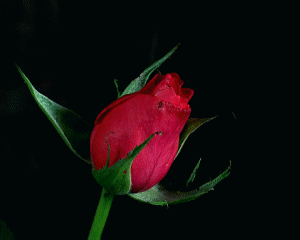 ধন্যবাদ
3/17/2020
Farhana Begum